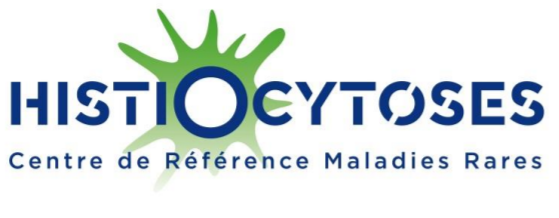 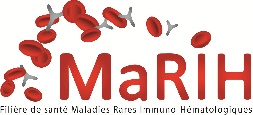 Réunion du groupe d’Etude des Histiocytoses /  Registre / Centre de référence des Histiocytoses 
Vendredi  28 mars 2025 : 9 h -17 h 30
Lieu: Amphithéâtre CAROLI   Hôpital SAINT-ANTOINE 184 rue du Faubourg Saint Antoine  75012 Paris  https://saintantoine.aphp.fr/
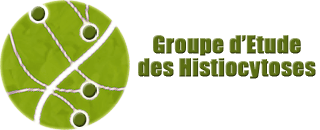 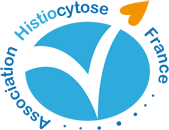 Matin :  Accueil café à partir de 9 h 

Le cerveau de l’histiocytose: The Brain of Histiocytosis 9  h 30  -11 h
Clonality of microglia in histiocytosis Frederic Geissmann MSKCC New York  30'
Micro-mosaicism for BRAF in patients with histiocytosis  Jean François Emile Ambroise Paré Boulogne  20'
IRM pour les atteintes Neurodégénératives : un score semi quantitatif  François Chalard  Trousseau Paris  10'
NFL : un marqueur prédictif ou un marqueur thérapeutique ?   Solenne Le Louet  Trousseau Paris Camille  Brunaud  Imagine Paris  10'
Thérapie ciblée pour les atteintes Neurodégénératives  de l’HL (étude EU) 
Francesco Pegoraro Firenze, Jean Donadieu  Trousseau Paris  15'
Thérapie ciblée pour les atteintes Neurodégénératives  dans l’Erdheim  Chester Fleur Cohen Aubard Pitié Salpêtrière Paris  15'

Pause café

11 h 30 - 13 h 
Néoplasmes myéloïdes et mutations additionnelles dans la maladie Erdheim-Chester:mise à jour Matthias Papo Pitié Salpêtrière Paris  15'
Histio Target / état d’avancement :S Heritier ’Trousseau Paris Zofia  Hélias-Rodzewicz Ambroise Paré Boulogne Avancées pour la détection de MAP2K1  15' 
Charge Braf au diagnostic : de la recherche aux soins courants S Le Louet S Héritier Trousseau Paris 10'
Organisation du réseau histiocytose france 20'
Histiobase retour expérience  : Jean Donadieu Sébastien Héritier Mohamed Barkaoui Aurore Chevallier Trousseau et Fréderic Chau équipe Fabrice Carrat Inst Pierre Louis Lisa Chikhi, Tassadit Belarbia, Said Belhadj Pitiés Salpêtrière et Adljia Mokhtari Hôpital Saint Louis
Association Histiocytose France  Mme L Debar  Mme Lafarge Point sur l’année 15'
Le consortium ECHO  J Donadieu   10'
Après midi : 14 h - 17 H 30

Histiocytose pulmonaire de l’adulte: Données récentes. A Tazi, A Benattia Hopital Saint Louis Paris 20'

Thérapies ciblées dans les histiocytoses  10 ans après
MAPKi : 10 years after 
Histiocytose langerhansienne Thérapie ciblée : l’évolution au long cours  J Donadieu  Trousseau Paris  20'
Pharmacologie des MAPK inhibiteurs dans les histiocytoses de l’enfant : I Larabi, J Donadieu  paris Nicolas Simon Marseille 15'
Utilisation des thérapies ciblées dans les atteintes pulmonaires de l’enfant: Dmitry Evseev Moscou Russie / Linz Autriche  15'
Maladie d’Erdheim Chester et Thérapie ciblée : l’évolution au long cours  Julien Haroche Pitié Salpêtrière Paris 20'

Sarcome Histiocytaire: Proposition de bilan et de traitement en 1er Ligne C Bigenwald Institut Gustave Roussy 15'

Atteinte cutanée au diagnostic d’enfants avec histiocytose langerhansienne Marie Arocas Trousseau 10'
Devenir au long cours des atteintes cutanées isolées du nourrisson  Domitile  Gravier  Necker Dermato  10'

17 h 30 AG groupe d’étude des histiocytoses
Aucun frais d'inscription n'est demandé pour cette réunion, mais l’inscription est obligatoire. La réunion se tiendra seulement en présentiel . 
Merci de confirmer votre inscription à l'adresse trs-registre-histiocytose@aphp.fr